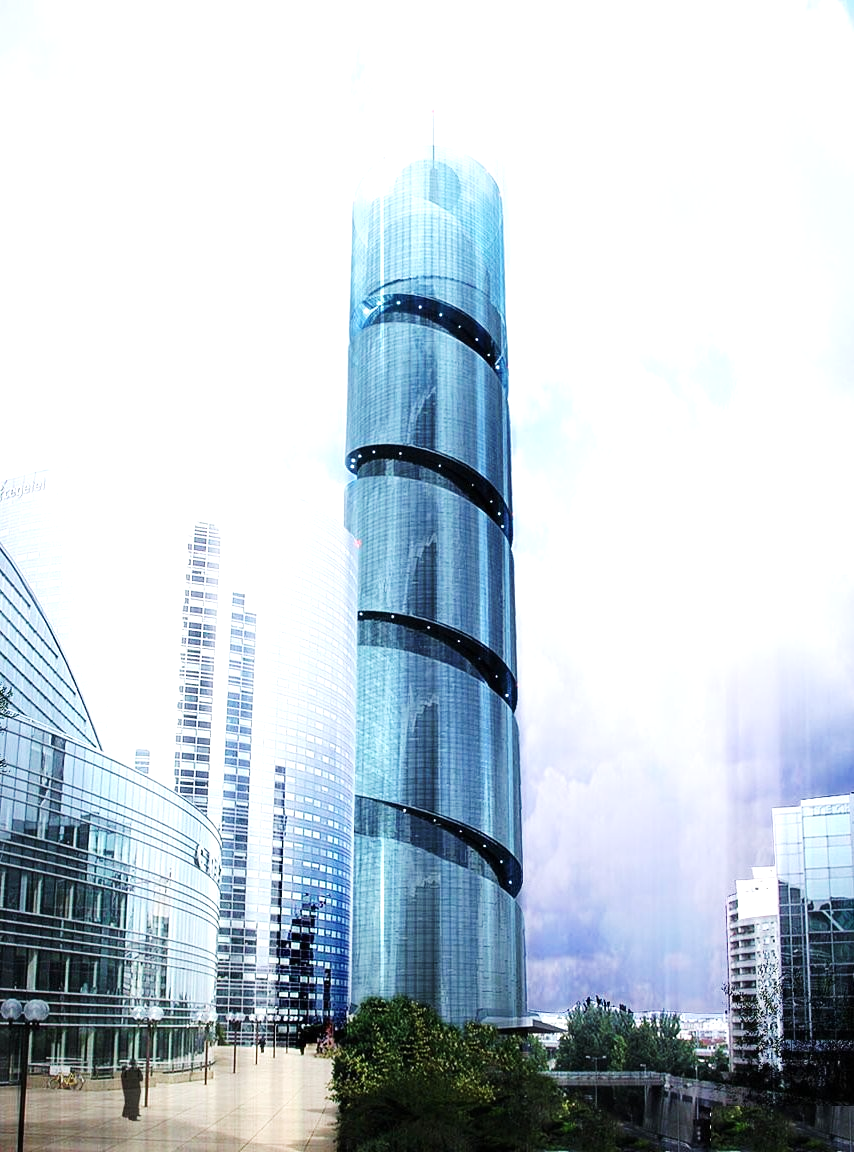 La corsa verso l’alto_Temi e problemi nella progettazione di un grattacielo
Tour sans fins, Jean Nouvel, Paris
La corsa verso l’alto_Il ritorno alle origini: da edifici alti…..
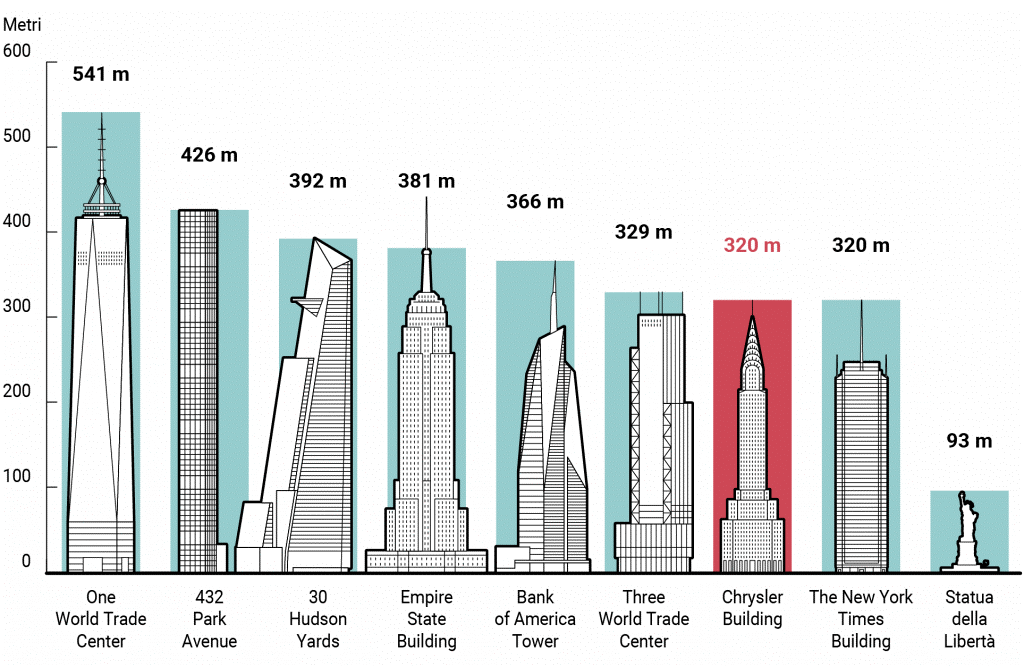 La corsa verso l’alto_…… alle torri
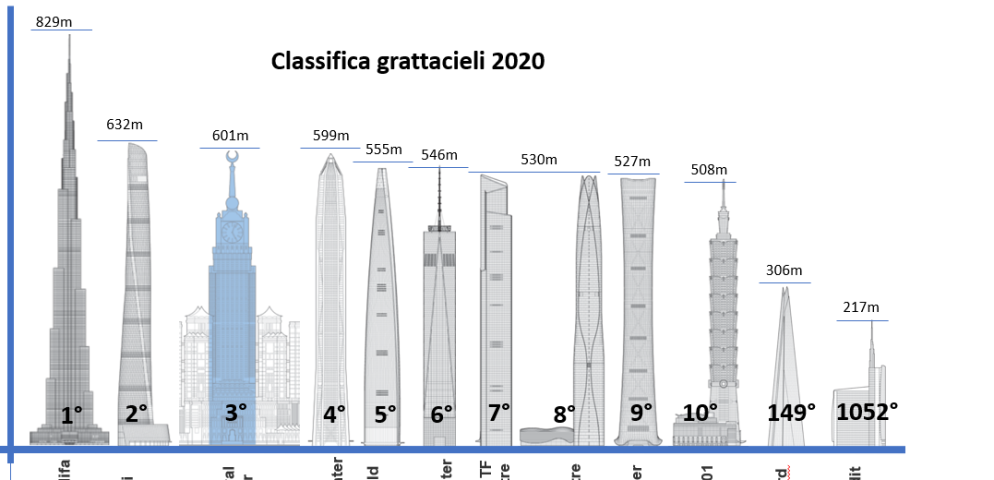 La corsa verso l’alto_il ruolo dell’innovazione tecnologica
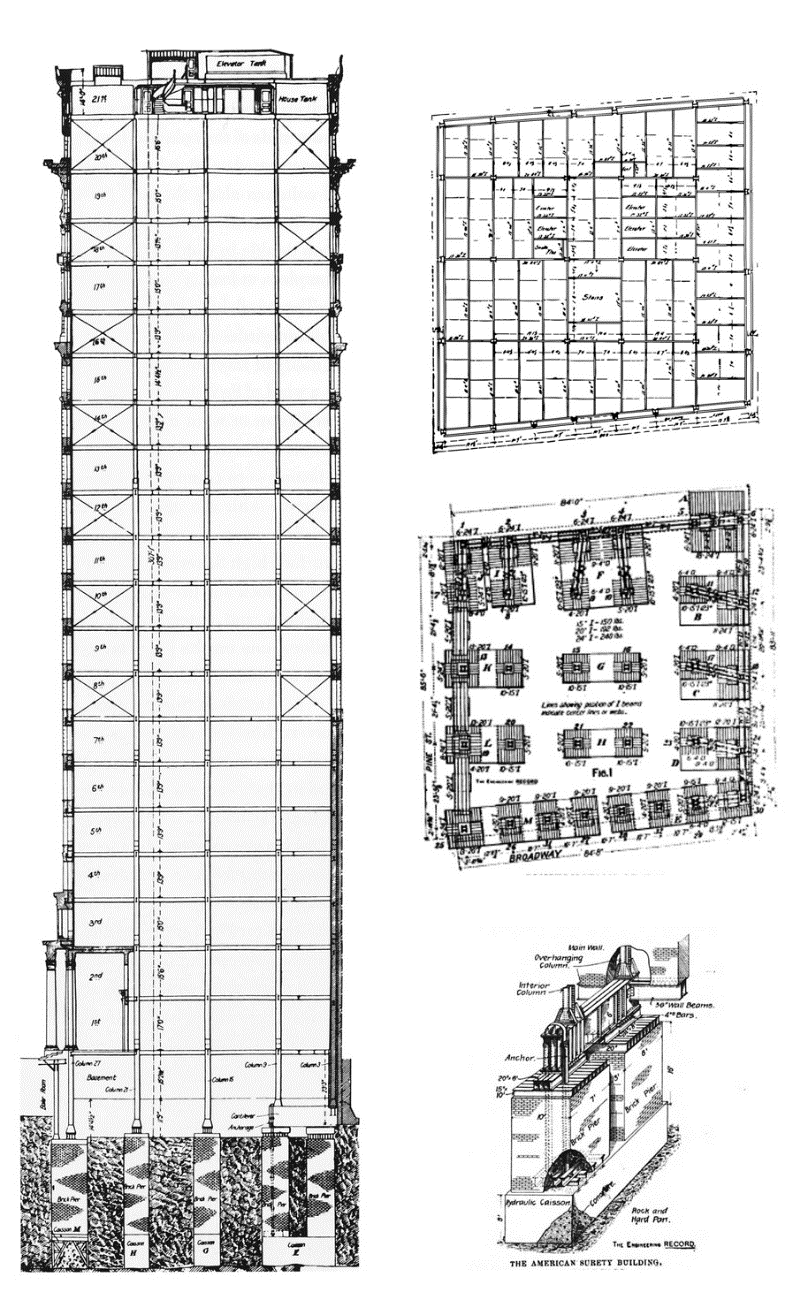 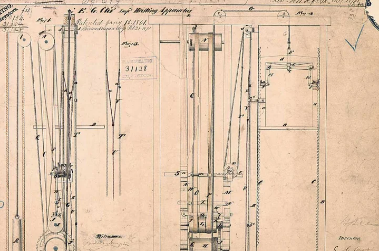 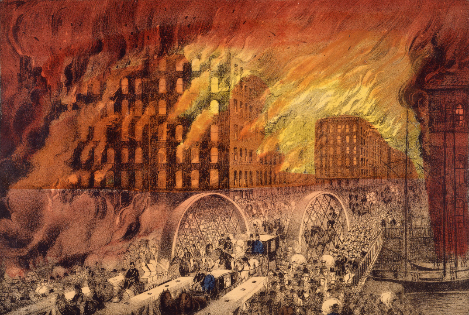 Invenzione del freno meccanico per elevatori, 1857
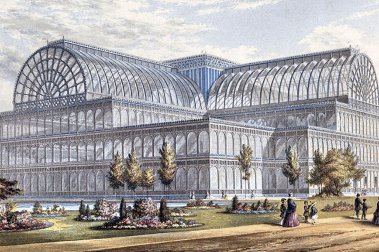 Chicago Great Fire, 1871
Adozione del curtain wall
Introduzione dello scheletro in acciaio
La corsa verso l’alto_Il primato dell’altezza (1)
Height to Architectural Top
the architectural top of the building, including spires, but not including antennae, signage, flagpoles or other functional-technical equipment
Height to Highest Occupied Floor
the finished floor level of the highest occupable floor within the building
Height to Tip
to the highest point of the building, irrespective of material or function of the highest element
CTBUH rankings of the World’s Tallest Buildings
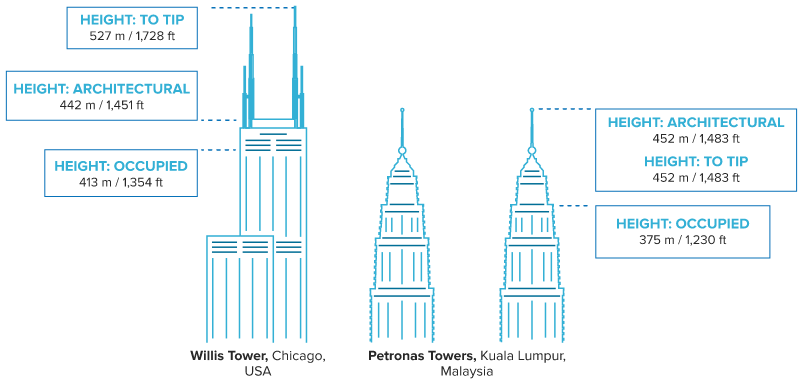 La corsa verso l’alto_il primato dell’altezza (2)
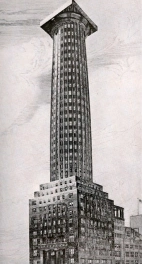 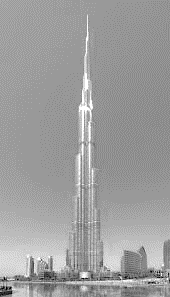 Adolf Loos, Chicago Tribune, 1922
S.O.M, Burj Khalifa, 2010
https://www.ctbuh.org/#
La corsa verso l’alto_alcune definizioni
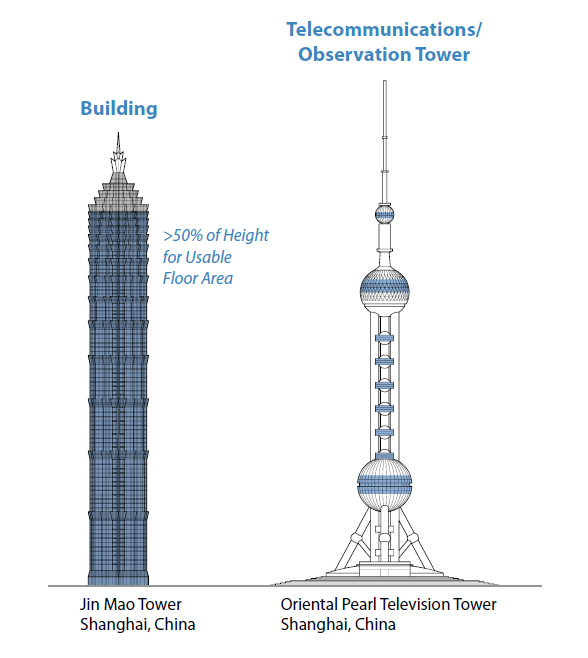 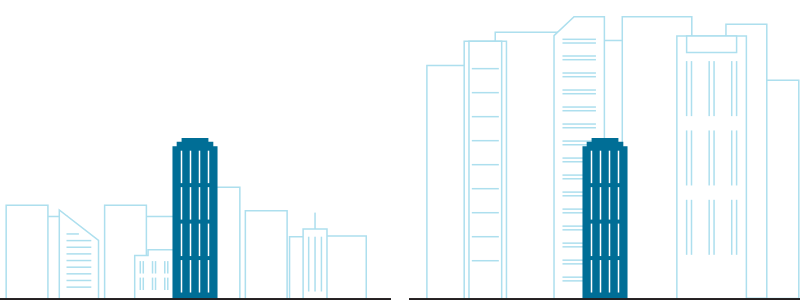 HIGH RISE BUILDING
building with more than 7-10 storeys or 23-30 m
altezza in rapporto al contesto
SKYSCRAPER
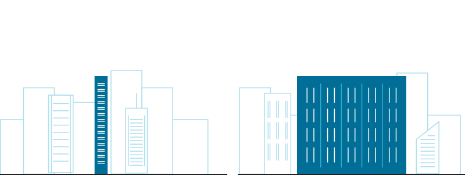 building with at least 10 storeys
TOWER
snellezza
multi store structure over 50 m, at least 50% of the surface occupable
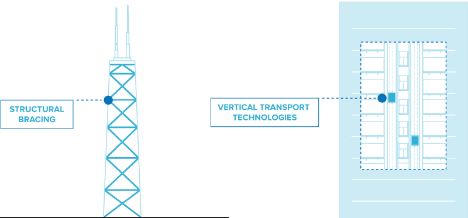 necessità di controventamento
necessità di ECV meccanizzati
La corsa verso l’alto_criteri di classificazione edifici alti
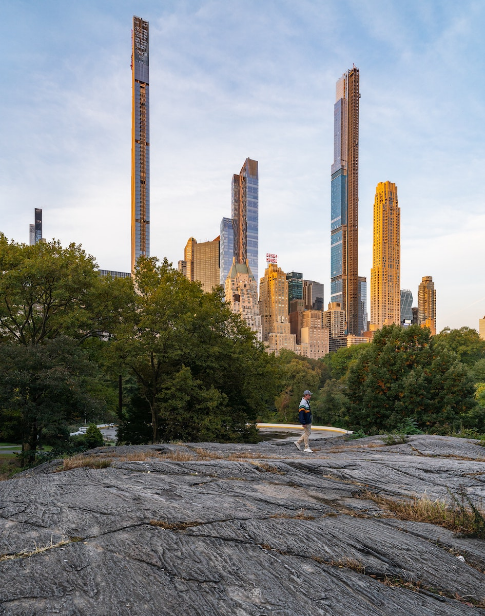 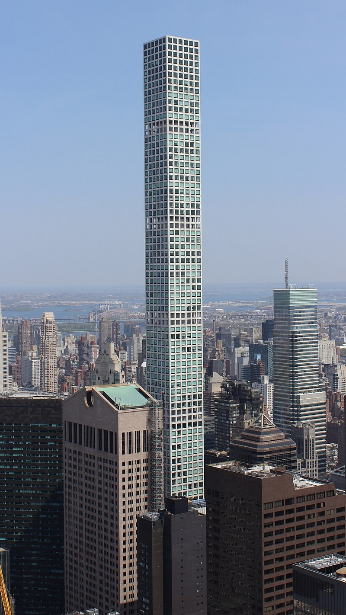 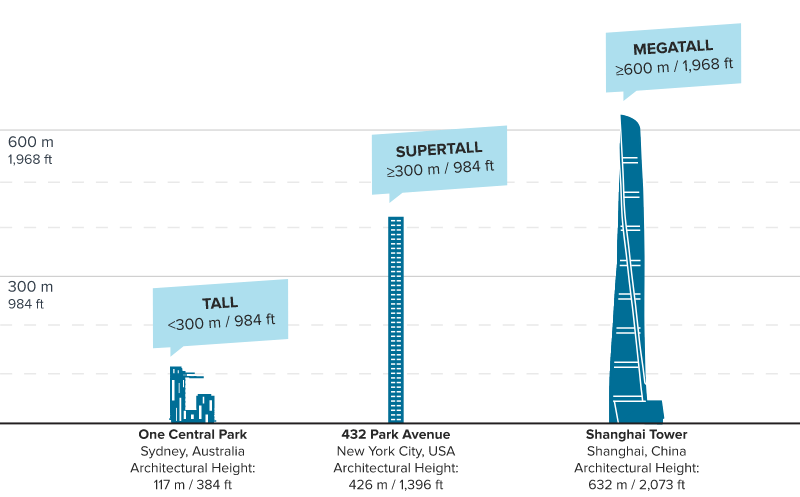 TALL
SUPER TALL
MEGA TALL
SLIM e SUPER SLIM
minimum 1:10 or 1:12 ratio (of the width of the building's base to its height)
Billionaires Row
432 Park Avenue_Pencil Tower
La corsa verso l’alto_Le esperienze estere
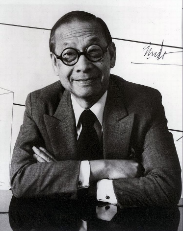 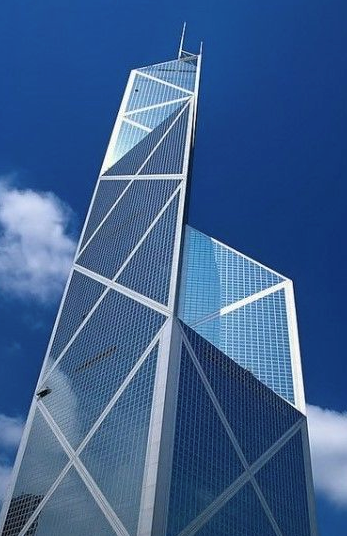 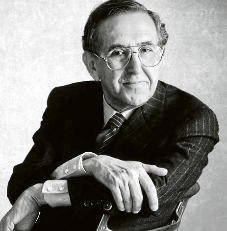 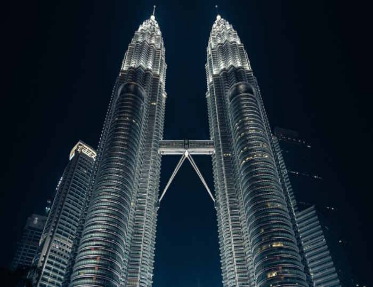 Iheo Ming Pei
César Pelli
Kuala Lumpur, Petronas Tower, 1996
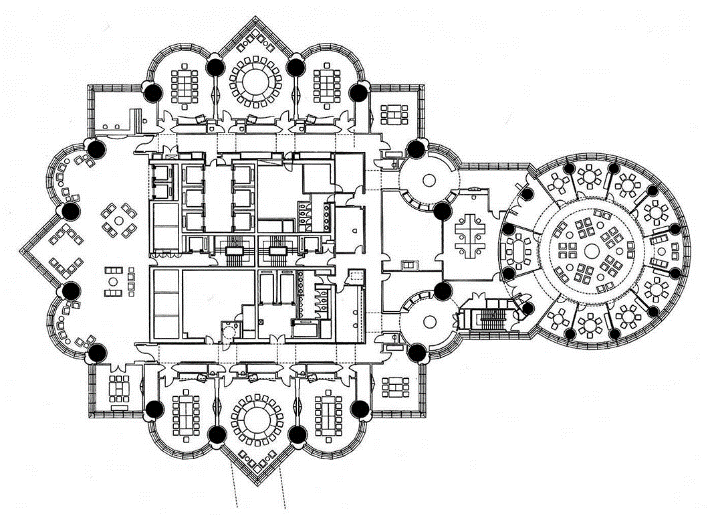 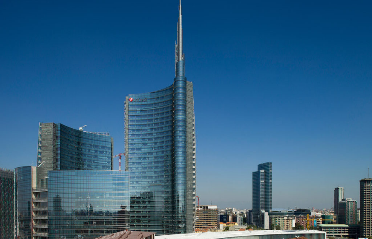 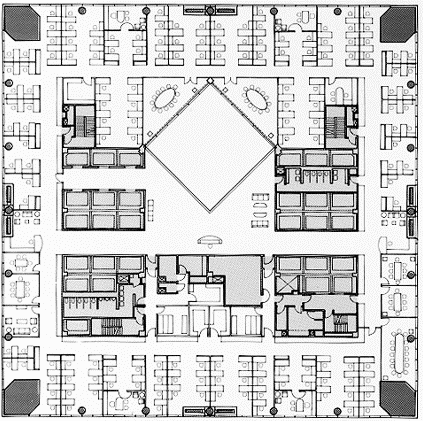 Honk Kong, Bank of China, 1990
Milano, Torre Unicredit, 2012
https://www.petronastwintowers.com.my/
https://pcparch.com/
https://www.pcf-p.com/projects/bank-of-china-tower/
La corsa verso l’alto_L’esperienza italiana
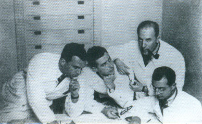 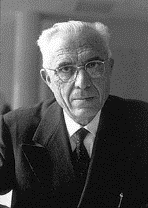 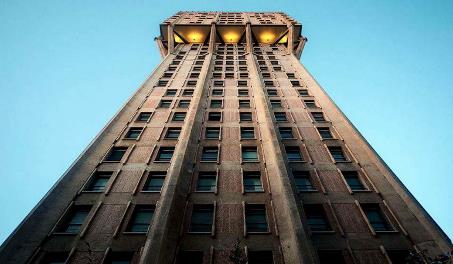 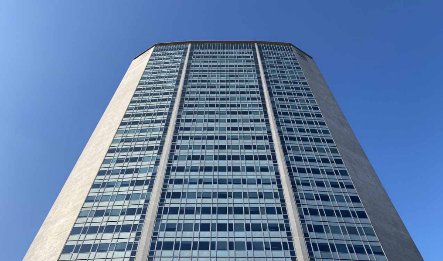 BBPR:  
Gian Luigi Banfi
Lodovico Barbiano di Belgiojoso Enrico Peressutti 
Ernesto Nathan Rogers
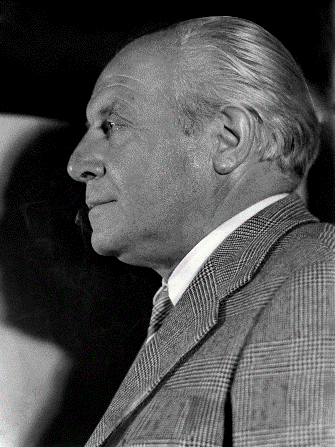 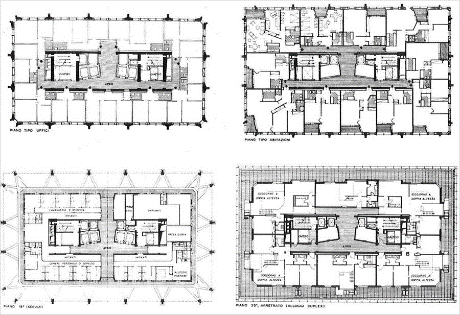 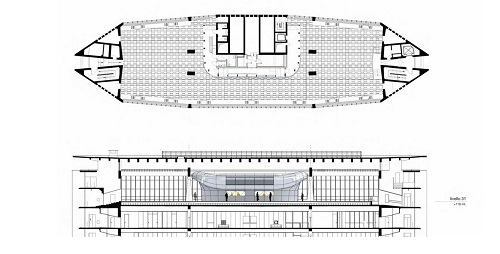 Pier Luigi Nervi
Gio Ponti
La corsa verso l’alto_Forme e funzioni
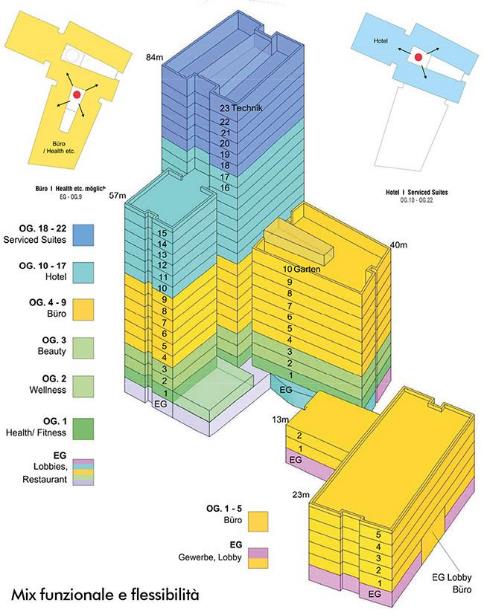 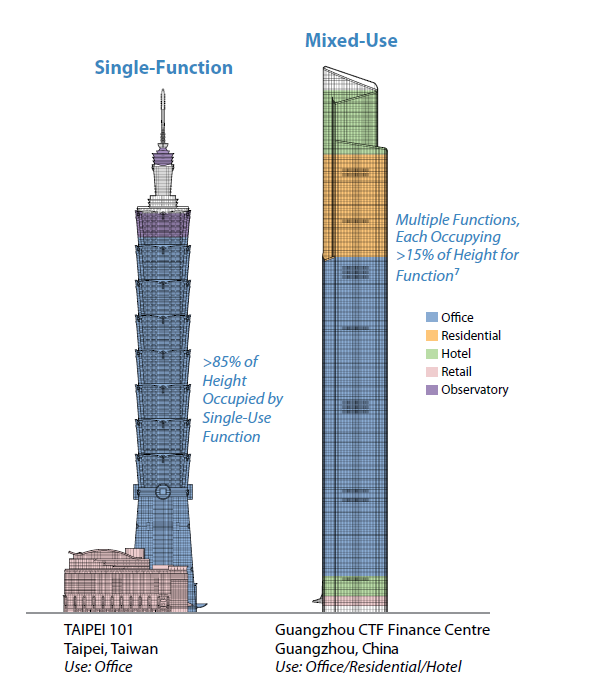 SINGLE USE
MIXED USE
CO-JOINED
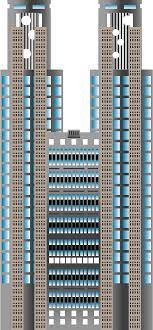 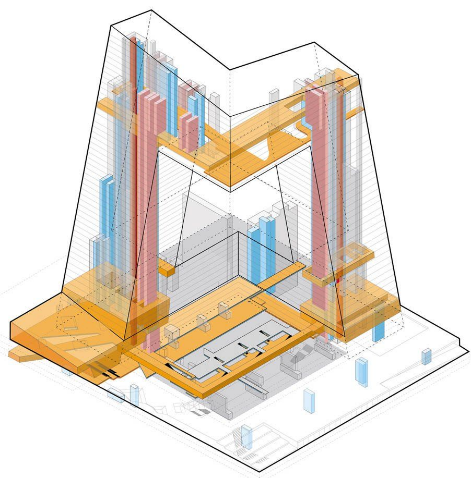 MIX FUNZIONALITA-FLESSIBILITA’
Taiwan, Taipei 101_Offices
Guangzhou CTF Finance Centre_Office/Residential/Hotel
Tokyo Metropolitan Building
Beijing ,CCTV Headquarters
La corsa verso l’alto_La struttura
LO SCHELETRO
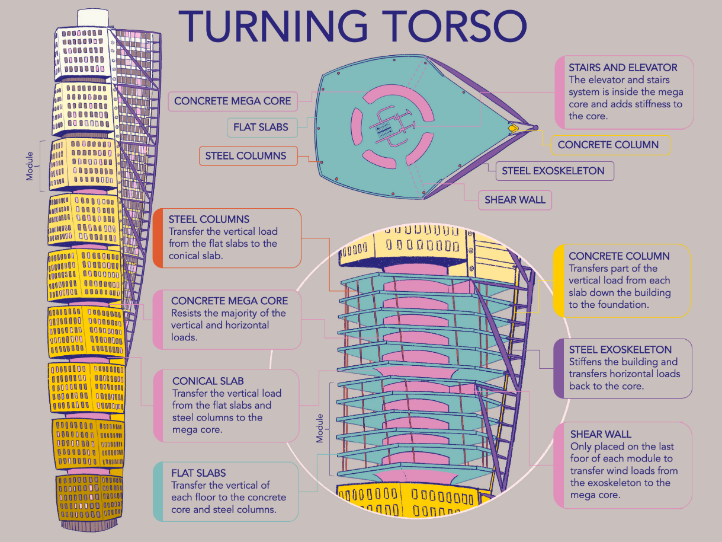 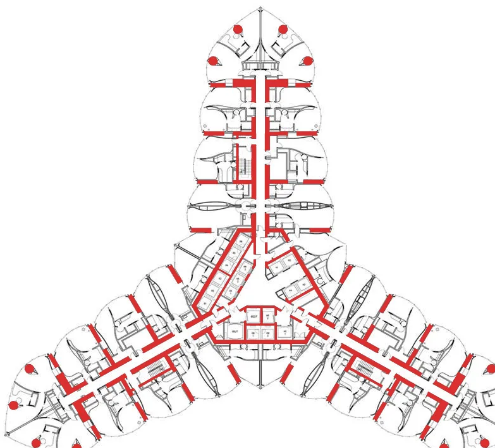 Burj Khalifa, Dubai
Turning Torso, Malmö
https://www.cityanatomy.com/articles/turning-torso
La corsa verso l’alto_La struttura
Reinforced Concrete
Both the main vertical/lateral structural elements and the floor spanning systems are constructed from concrete which has been cast in place and utilizes steel reinforcement bars.

Precast Concrete
Both the main vertical/lateral structural elements and the floor spanning system are constructed from steel reinforced concrete which has been precast as individual components and assembled together on-site.

Steel
Both the main vertical/lateral structural elements and the floor spanning systems are constructed from steel.Aa building of steel construction with a floor system of concrete planks or concrete slab on top of steel beams is still considered a “steel” structure as the concrete elements are not acting as the primary structure.

Timber
Both the main vertical/lateral structural elements and the floor spanning systems are constructed from timber. An all-timber structure may include the use of localized non-timber connections between timber elements. A building of timber construction with a floor system of concrete planks or concrete slab on top of timber beams is still considered a “timber” structure as the concrete elements are not acting as the primary structure.

Mixed-Structure
Utilizes distinct systems, one on top of the other. For example, a steel/concrete indicates a steel structural system located on top of a concrete structural system, with the opposite true of concrete/steel.

Composite
A combination of two or more materials are used together in the main structural elements. Examples include buildings which utilize: steel columns with a floor system of reinforced concrete beams; a steel frame system with a concrete core; concrete-encased steel columns; concrete-filled steel tubes; a timber frame with a concrete core, etc.
La corsa verso l’alto_La struttura
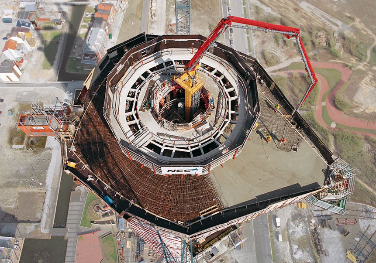 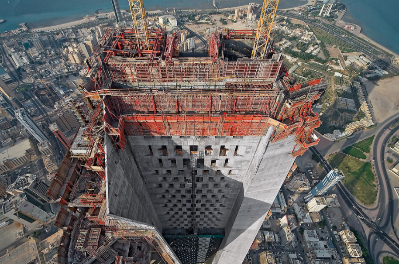 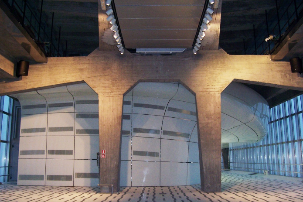 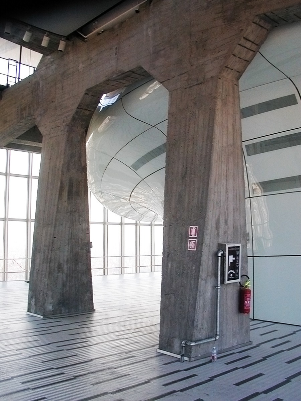 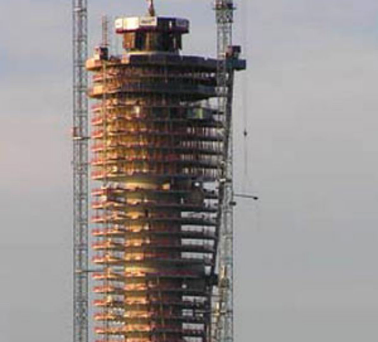 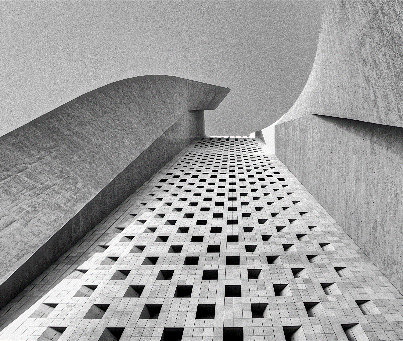 https://www.fondazionepirelli.org/archivio-storico/bookreader/pubblicazioni-e-riviste/RivistaPirelli/1955_3.html#page/18/mode/2up
https://www.peri.id/projects/skyscrapers-and-towers/turning-torso.html
https://www.alhamra.com.kw/
Prof. Ilaria Garofolo, martedì 14 marzo 2023
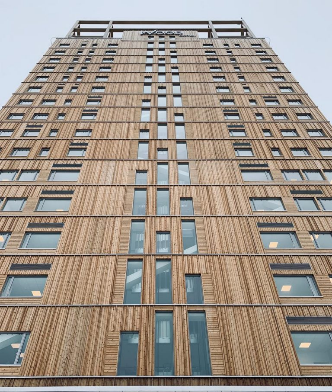 La corsa verso l’alto_La struttura
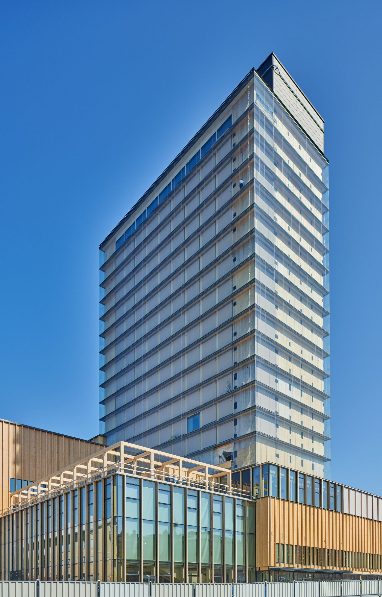 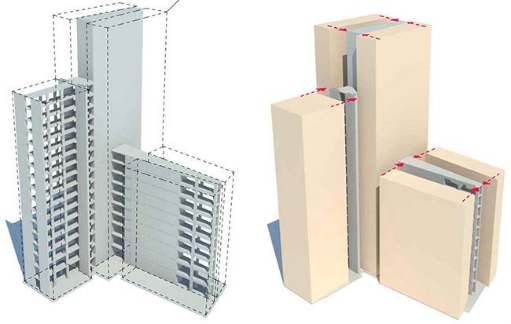 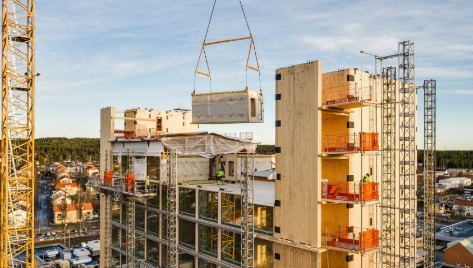 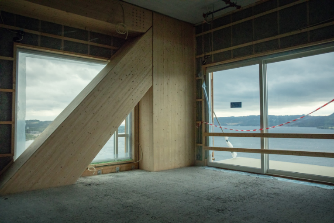 https://www.dezeen.com/2021/10/08/sara-kulturhus-skelleftea-sweden-white-arkitekter/
https://www.fondazionepirelli.org/archivio-storico/bookreader/pubblicazioni-e-riviste/RivistaPirelli/1955_3.html#page/18/mode/2up
https://www.sarakulturhus.se/en/a-climate-smart-house/
https://www.moelven.com/mjostarnet/video/
https://www.siga.swiss/ch_it/progetti/hoho-wien
La corsa verso l’alto_La struttura
LA PELLE
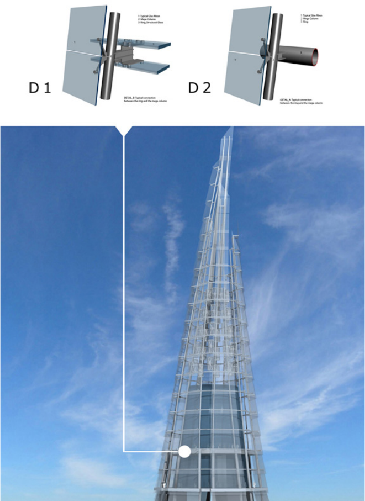 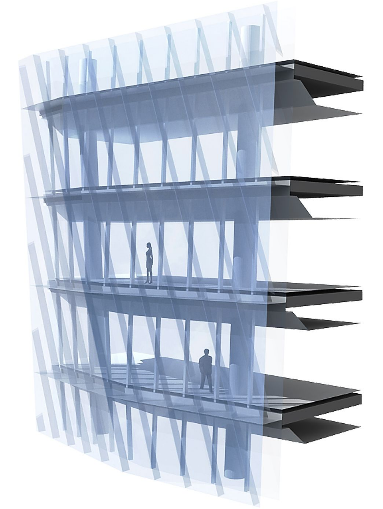 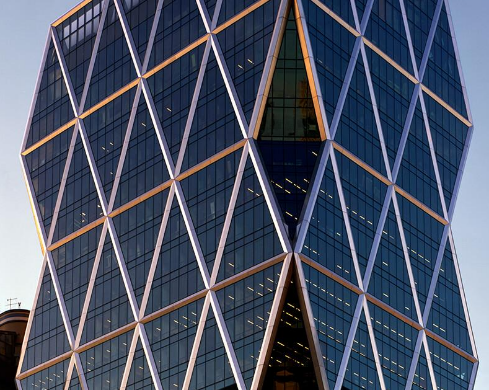 https://www.permasteelisagroup.com/
La corsa verso l’alto_La struttura
LA PELLE
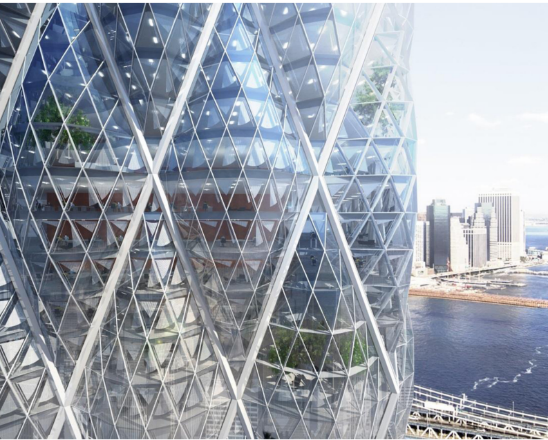 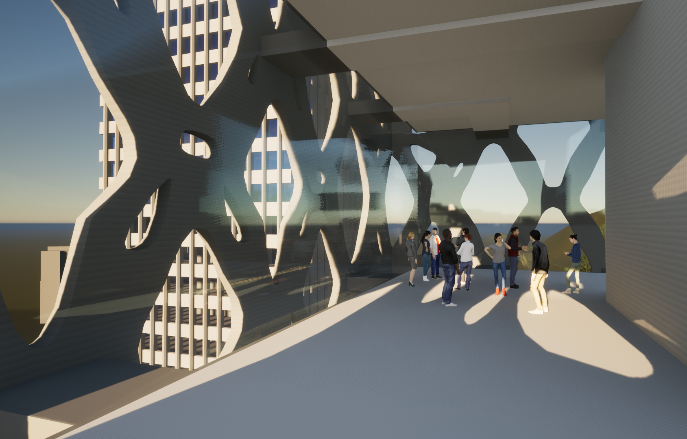 Structural skin
Single embossed skin_modellazione Università di Buffalo
Supertall Buildings, Super-Complicated Concerns
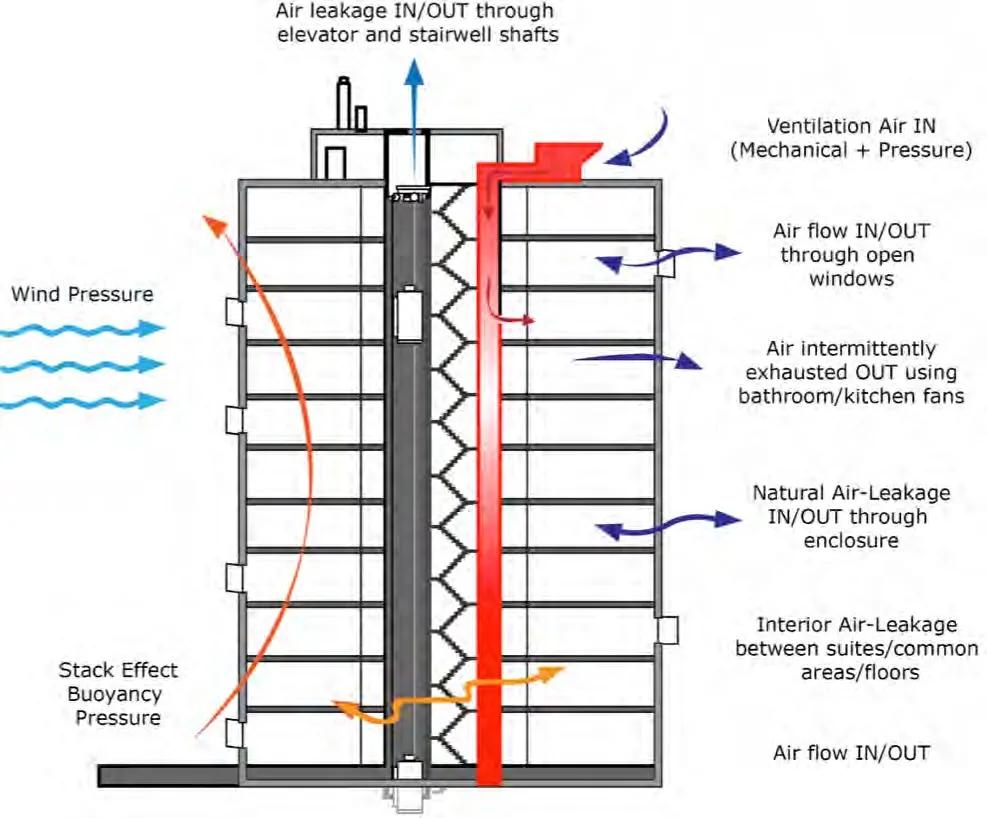 https://www.fondazionepirelli.org/archivio-storico/bookreader/pubblicazioni-e-riviste/RivistaPirelli/1955_3.html#page/18/mode/2up
https://www.sarakulturhus.se/en/a-climate-smart-house/
https://www.dezeen.com/2021/10/08/sara-kulturhus-skelleftea-sweden-white-arkitekter/
https://www.moelven.com/mjostarnet/video/
Supertall Buildings, Super-Complicated Concerns
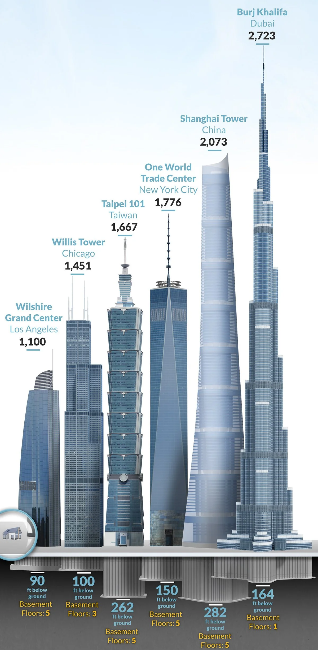 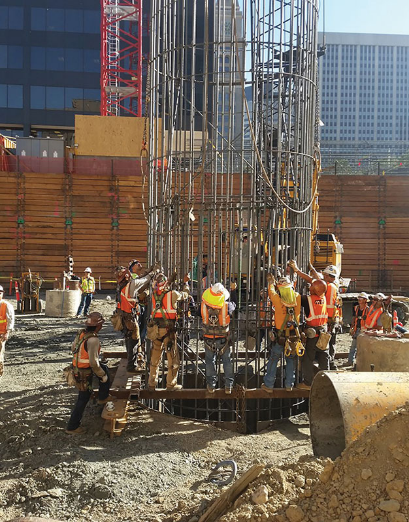 Foundations
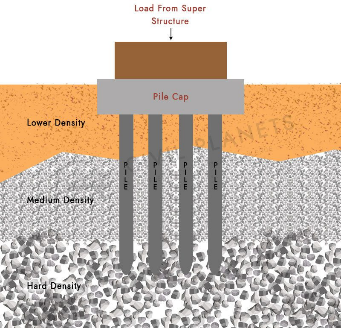 https://www.fondazionepirelli.org/archivio-storico/bookreader/pubblicazioni-e-riviste/RivistaPirelli/1955_3.html#page/18/mode/2up
https://www.sarakulturhus.se/en/a-climate-smart-house/
https://www.dezeen.com/2021/10/08/sara-kulturhus-skelleftea-sweden-white-arkitekter/
https://www.moelven.com/mjostarnet/video/
La corsa verso l’alto_Le maggiori problematiche
L’interazione con il vento e la stabilità
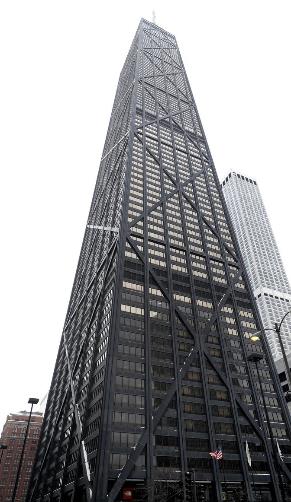 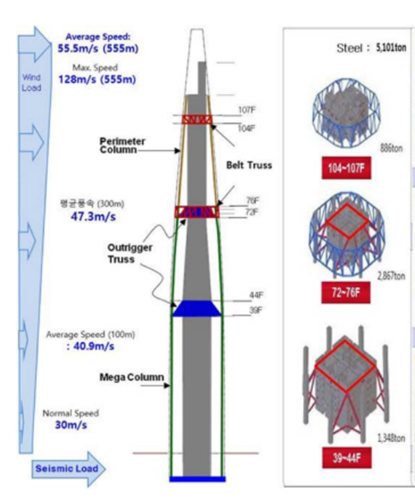 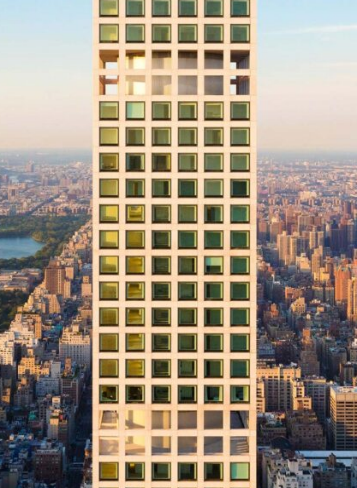 John Hancok building, Chicago_S.O.M. 1969
https://www.fondazionepirelli.org/archivio-storico/bookreader/pubblicazioni-e-riviste/RivistaPirelli/1955_3.html#page/18/mode/2up
John 432 Park Avenue, NY_Rafael Viñoly 2015
https://www.sarakulturhus.se/en/a-climate-smart-house/
https://www.dezeen.com/2021/10/08/sara-kulturhus-skelleftea-sweden-white-arkitekter/
Meccanismi passivi_vuoti e controventi
https://www.moelven.com/mjostarnet/video/
La corsa verso l’alto_Le maggiori problematiche
L’interazione con il vento e la stabilità
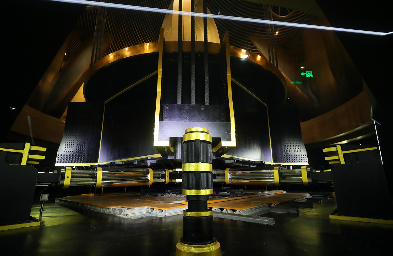 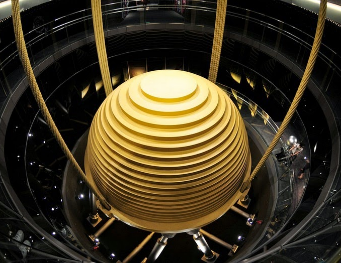 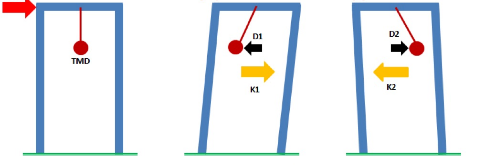 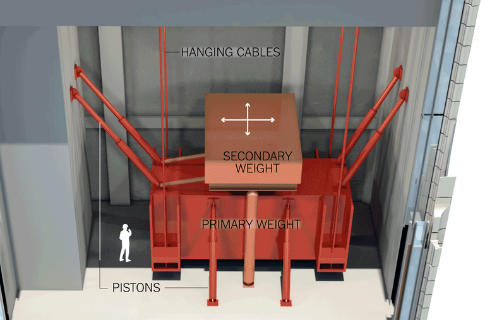 Shanghai Tower
Taipei Tower
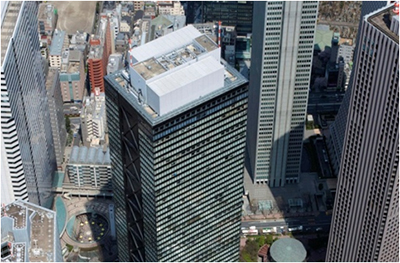 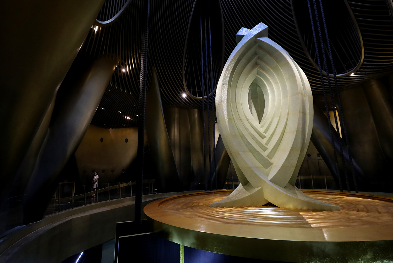 https://www.fondazionepirelli.org/archivio-storico/bookreader/pubblicazioni-e-riviste/RivistaPirelli/1955_3.html#page/18/mode/2up
Shanghai Tower
Shinjuku Mitsui Building
https://www.sarakulturhus.se/en/a-climate-smart-house/
https://www.dezeen.com/2021/10/08/sara-kulturhus-skelleftea-sweden-white-arkitekter/
Meccanismi attivi_TMD-Tuned mass damper
https://www.moelven.com/mjostarnet/video/
La corsa verso l’alto_Le maggiori problematiche
L’integrazione impiantistica
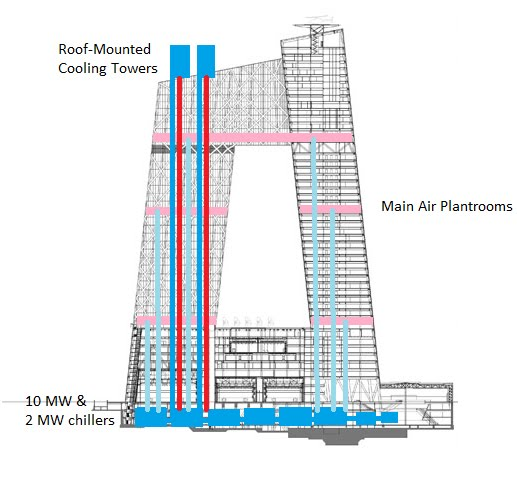 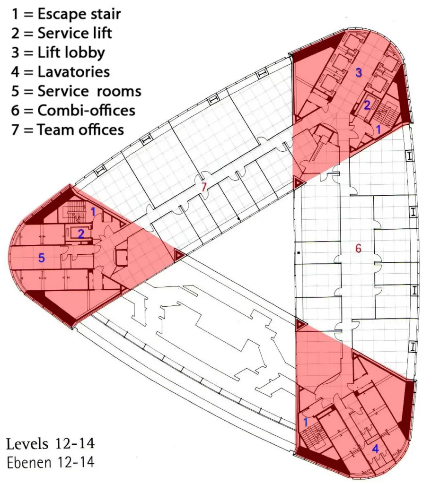 https://www.fondazionepirelli.org/archivio-storico/bookreader/pubblicazioni-e-riviste/RivistaPirelli/1955_3.html#page/18/mode/2up
https://www.sarakulturhus.se/en/a-climate-smart-house/
https://www.dezeen.com/2021/10/08/sara-kulturhus-skelleftea-sweden-white-arkitekter/
https://www.moelven.com/mjostarnet/video/
La corsa verso l’alto_Le maggiori problematiche
L’integrazione impiantistica
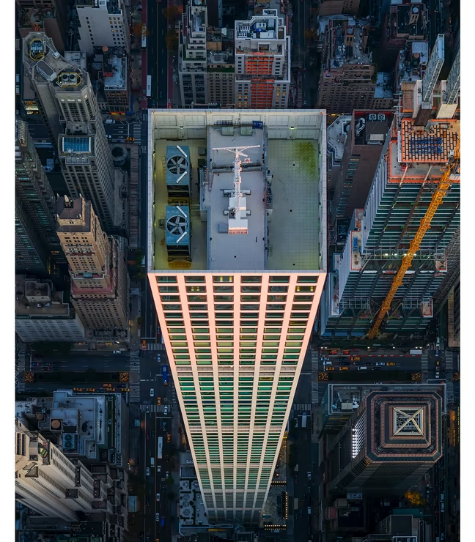 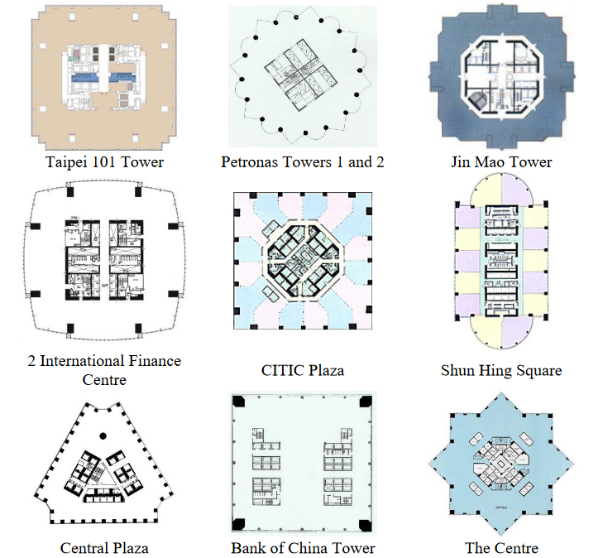 https://www.fondazionepirelli.org/archivio-storico/bookreader/pubblicazioni-e-riviste/RivistaPirelli/1955_3.html#page/18/mode/2up
432 Park Avenue
https://www.sarakulturhus.se/en/a-climate-smart-house/
https://www.dezeen.com/2021/10/08/sara-kulturhus-skelleftea-sweden-white-arkitekter/
https://www.moelven.com/mjostarnet/video/
La corsa verso l’alto_Le maggiori problematiche
L’integrazione impiantistica
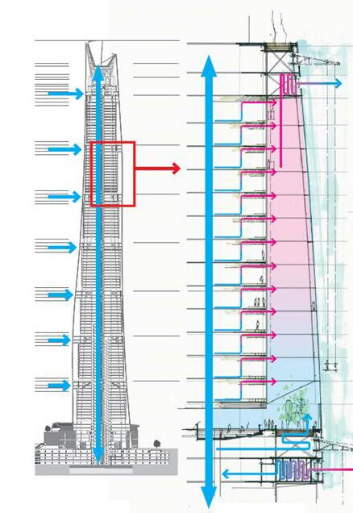 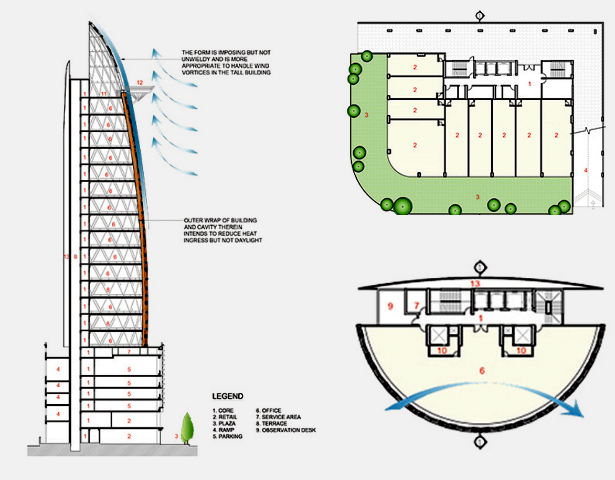 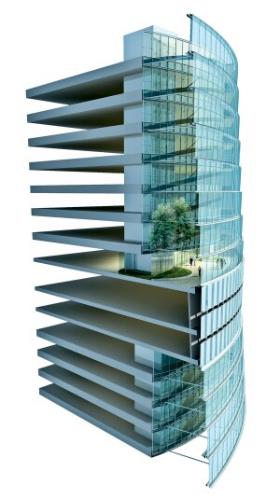 Burj al Arab_Dubai,2019
https://www.sarakulturhus.se/en/a-climate-smart-house/
Shangai Tower
https://www.moelven.com/mjostarnet/video/
La corsa verso l’alto_Le maggiori problematiche
I flussi verticali
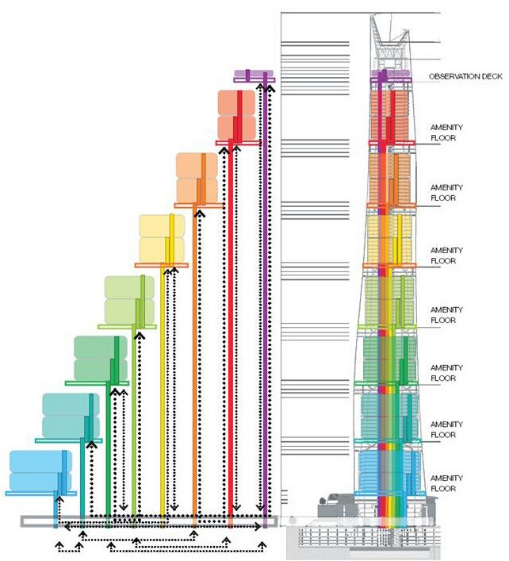 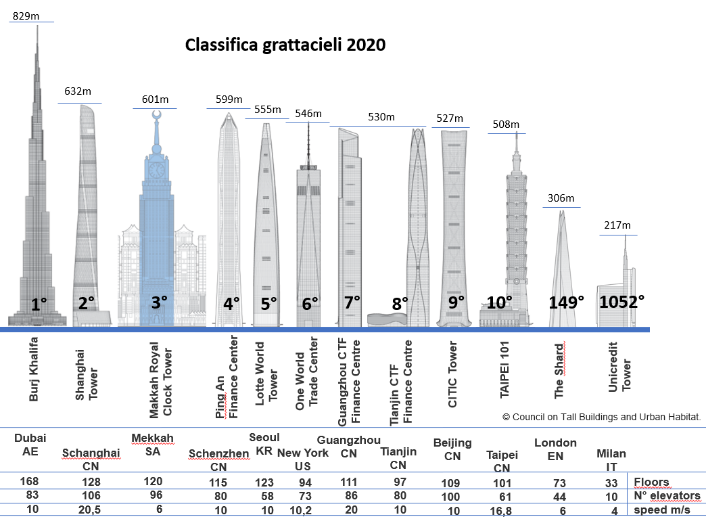 https://www.fondazionepirelli.org/archivio-storico/bookreader/pubblicazioni-e-riviste/RivistaPirelli/1955_3.html#page/18/mode/2up
La corsa verso l’alto_Le maggiori problematiche
I flussi verticali
#3 – Taipei 101, Taipei (Taiwan)
#1 – Guangzhou CTF Finance Centre, Guangzhou (Cina)
Velocità: 61 km/hTempo di percorrenza: 37 sAltezza: 508 m
Realizzazione: Toshiba
61 ascensori trasportano i passeggeri dal quinto all’89esimo piano, dove si trova la piattaforma panoramica, in 37 secondi. Alcuni degli ascensori sono anche a due piani.
Velocità: 72 km/hTempo di percorrenza: 43 sAltezza: 530 m
Realizzazione: Hitachi
I modelli standard si muovono a circa 20 m/s (72 km/h), ma nel giugno 2017, in seguito a nuovi test e modifiche, è stato possibile fornire una velocità superiore a quella nominale e raggiungere una velocità massima di 21 m/s (75,6 km/h). Per raggiungere queste performance, gli ascensori utilizzano motori a magneti permanenti.
#9 –China World Trade Center Tower III, Pechino (Cina)
#2 – Shanghai Tower, Shanghai (Cina)
Velocità: 36 km/hTempo di percorrenza: 33 sAltezza: 330 m
Realizzazione: Schindler Group
Velocità: 65 km/hTempo di percorrenza: 55 sAltezza: 632 m
Realizzazione: Mitsubishi Electric
I visitatori possono salire fino alla terrazza panoramica tramite tre ascensori ad alta velocità che viaggiano a 18 m/s (65 km/h). Alcuni degli ascensori raggiungono anche i 74 km/h. In caso di emergenza, ognuno di essi può far evacuare gli occupanti in speciali piani, localizzati a intervalli regolari lungo tutta la torre.
La corsa verso l’alto_Le maggiori problematiche
Manutenzione
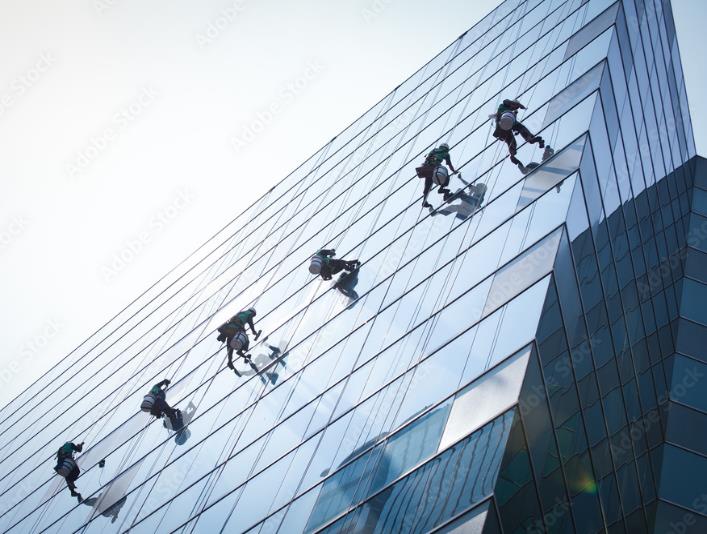 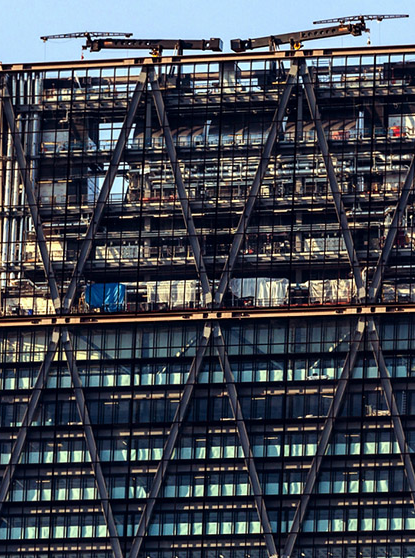 122 Leadenhall Street, London 2014_Rogers & Partners
Prof. Ilaria Garofolo, martedì 14 marzo 2023
La corsa verso l’alto_Le maggiori problematiche
La sicurezza al fuoco
I-RISE
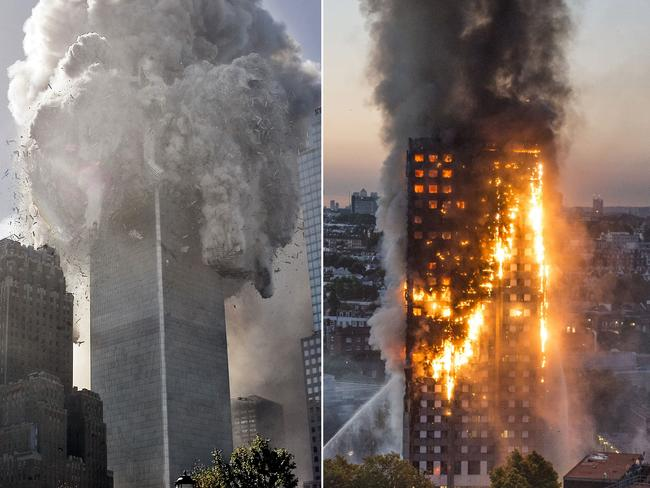 Grenfell Tower fire, London 2017
La corsa verso l’alto_Le maggiori problematiche
La sicurezza al fuoco
Sky bridges
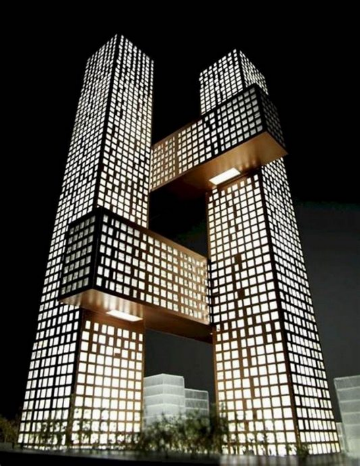 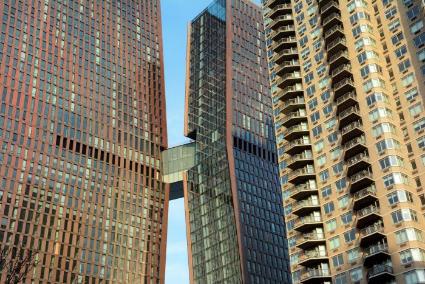 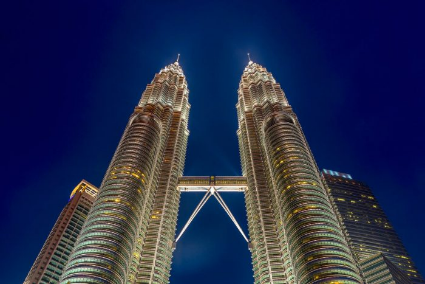 Petronas Tower, Kuala Lumpur 1999_Pelli
American Copper Buildings,  NY 2017_SHoP Architects
Cross Towers, Seoul 2017_BIG
La corsa verso l’alto_Le maggiori problematiche
La sicurezza al fuoco
Refuges floor/area
Fire elevators
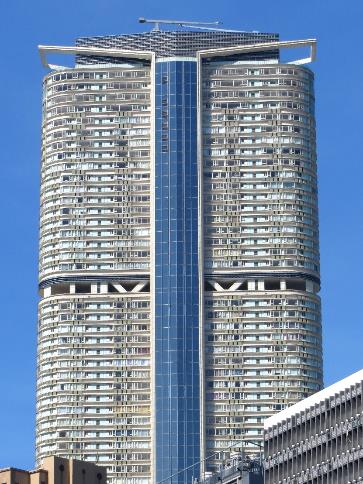 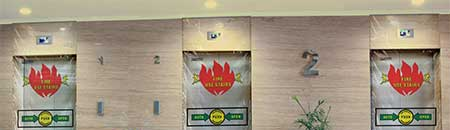 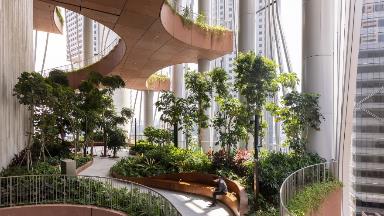 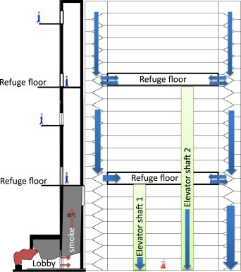 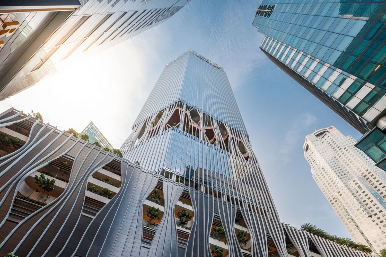 The Masterpiece, Honk Kong 2009_ARUP
CapitaSpring, Singapore 2022_BIG
La corsa verso l’alto_Le maggiori problematiche
Un po’ di sitografia e qualcosa da guardare
https://www.youtube.com/watch?v=xUK49UuwmHo i
Sulla manutenzione
https://www.videoman.gr/it/158650
Sulla progettazione e costruzione
https://www.buildnews.it/articolo/il-progetto-delle-strutture-e-degli-impianti-del-grattacielo-intesa-san-paolo 

https://www.ctbuh.org/
https://www.teknoring.com/news/ingegneria-strutturale/grattacieli-guasti-432-park-avenue-new-york/?fbclid=iwar3jxxnh9nlcrraba4j2nmpwvetxzxidhi0zb9jokpgvexp8qpcpb_7arwo/ 

https://www.geopop.it/i-problemi-del-sistema-fognario-del-burj-khalifa/ 

https://www.towerfast.com/press-room/mega-skyscrapers-present-fire-safety-challenges
Sulle problematiche
https://www.dezeen.com/2021/10/08/sara-kulturhus-skelleftea-sweden-white-arkitekter/